인형(꼭두각시)
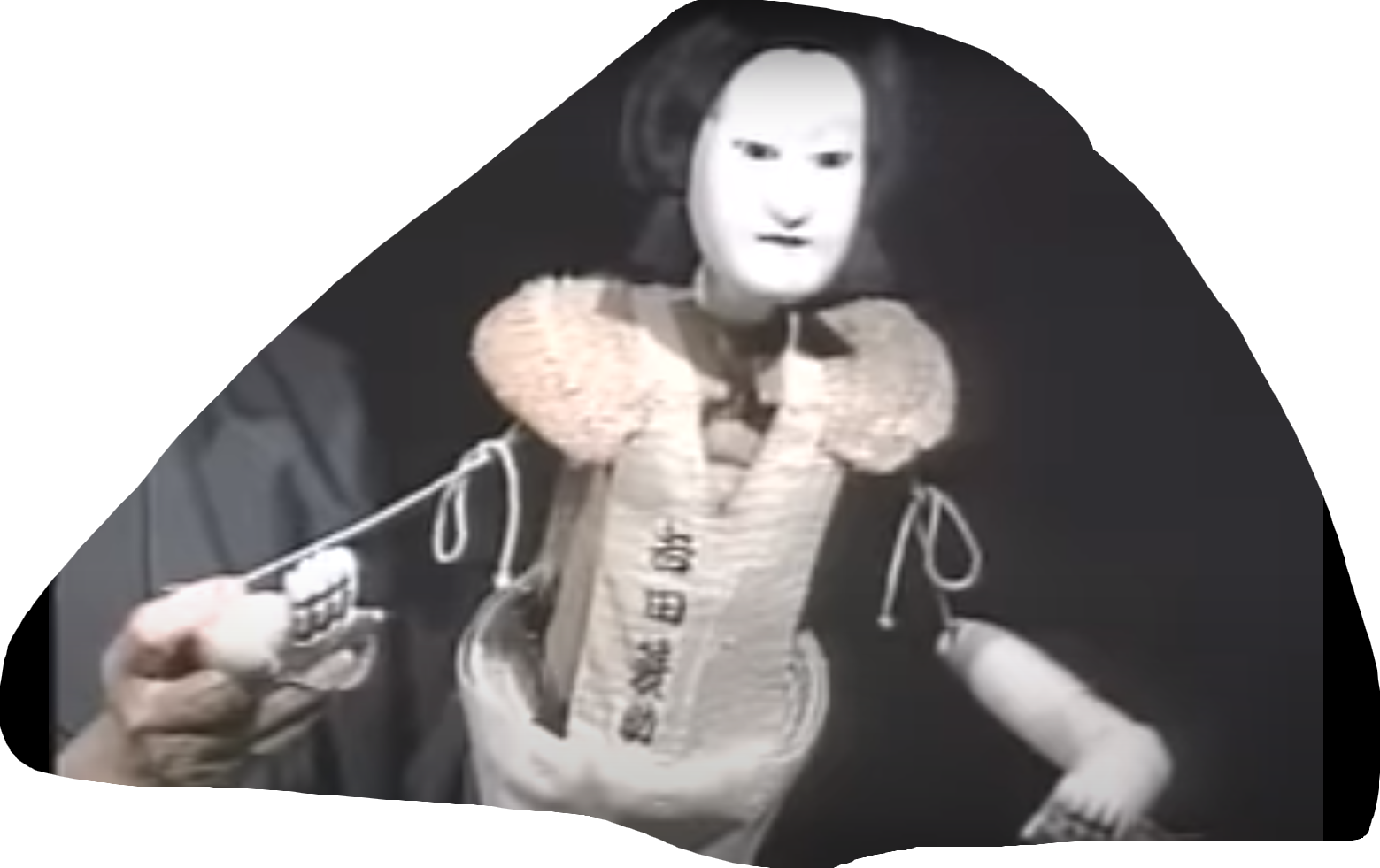 -17c 기원

-인형 조종자: 3명

-표현: 정교 & 박진감

-인형 구성

 어깨 : 잘 마른 수세미

 허리 : 대나무
      * 사람의 윤곽

 다리, 팔 , 손: 실